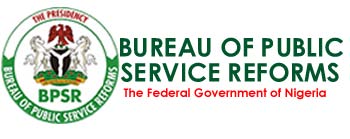 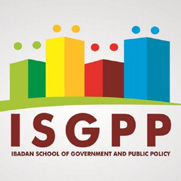 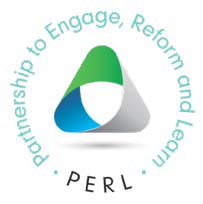 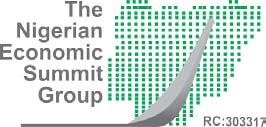 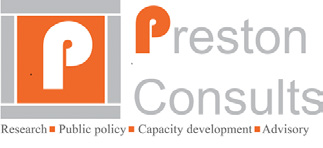 Tackling Youth Unemployment in Nigeria: A Policy Note


Prof. Ademola Oyejide 
Prof. Abiodun Bankole
Dr. Alarudeen Aminu
Dr. Tochukwu Nwachukwu

Roundtable on the Presentation and Launch of BPSR Policy Note on Tackling Youth Unemployment in Nigeria

15 March 2018
The Unemployment Problem
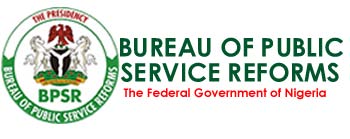 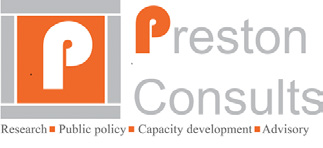 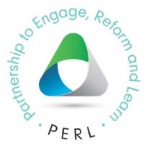 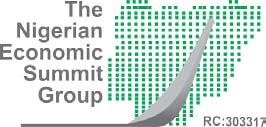 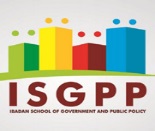 Unemployment Rate
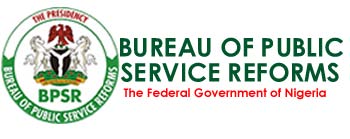 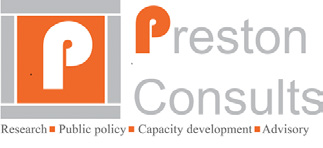 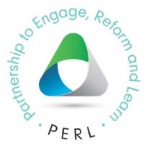 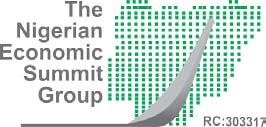 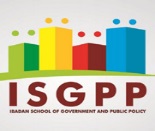 Why is Youth Unemployment Important?
It has serious social, economic and political consequences
There is a close link between unemployment and violent social eruptions e.g. 
crime and insecurity
It comes with livelihood pressures which contribute to emerging trends in 
emigration from the country
Nigeria ranks 2nd among countries from where desperate migrants originate 
on the Europe sea route
2016 GYDI ranked Nigeria 141st out of 183 countries (Health - 156th; 
Education - 157th; Employment/Opportunities - 158th
Youths generally face comparatively worse labour market outcomes
Nigeria’s success globally depends on how well it is able to leverage the energy 
and potentials of its youths
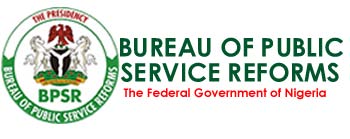 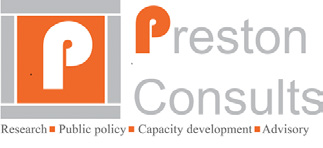 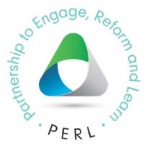 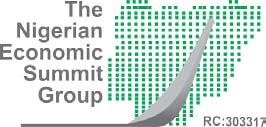 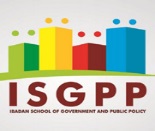 Research Questions
Why has government not been able to tackle youth unemployment in Nigeria?
How can government become more effective and efficient in addressing the problem?
What capabilities & potentials does the private sector possess for addressing youth unemployment in Nigeria?
What are the institutional arrangements and strategy governing youth employment interventions in Nigeria?
What are the main challenges facing youth employment initiatives and what is the way forward in terms of a policy agenda?
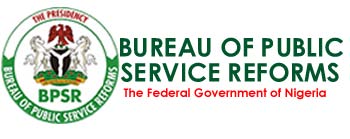 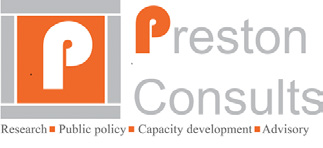 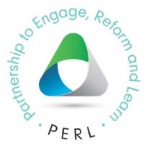 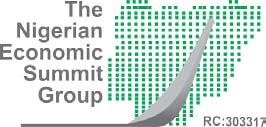 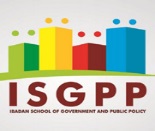 Some MDAs Involved in Job Creation Interventions
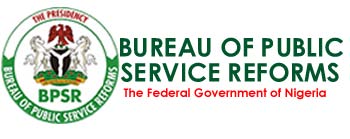 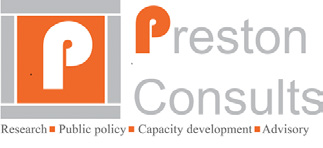 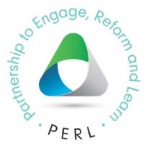 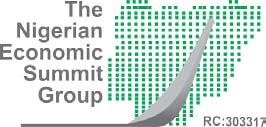 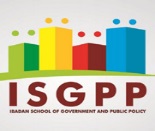 Challenges of Youth Employment Initiatives
Weak Policy Conception and Management Structure
Poor Policy Implementation and Strategy
Non development of Long Term Perspective to Initiatives and Programmes
Programme Fragmentation and Duplication
Inadequate Programme Evaluation and Monitoring Systems
Political Considerations and Patronage
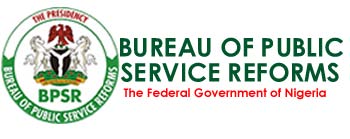 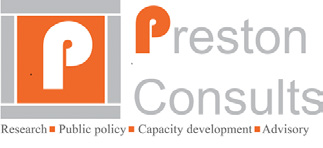 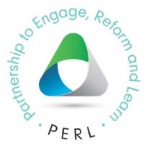 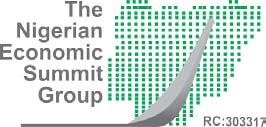 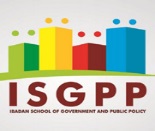 Weak Policy Conception & Management
Absence of exhaustive consultation with stakeholders and intended beneficiaries
Examples of NEDEP and YOUWIN
Limited capacity and resources in the anchor MDAs
Results in poor conception, scoping, implementation 
and performance
Complex yet weak management structures
Example of NDE
Many uncoordinated initiatives exist in isolation across 
different MDAs, each with little capacity for results
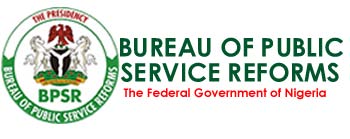 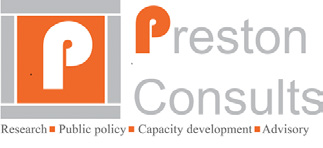 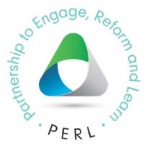 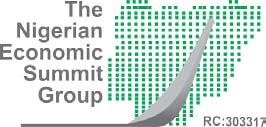 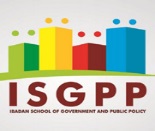 Poor Policy Implementation & Strategy
Programme conception is often faulty and implementing MDAs’ capacity for effective delivery weak. This is due to:
Government’s inability to properly frame its strategy 
for implementation using stakeholders’ contribution
Low levels of competency in the civil service
Incentives for rent-seeking among the MDAs
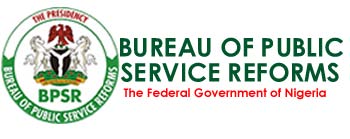 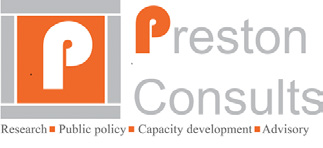 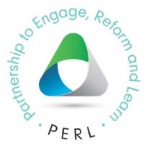 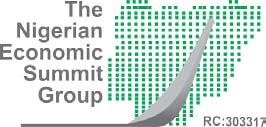 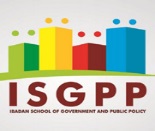 Absence of Long Term Perspectives
A balance must be worked out b/w capital- & labour- intensive 
industries
Need for structural change that takes a comprehensive approach to employment issues in general. This should:
Target youths
Look at educational, training and labour market issues so that dynamic policy interventions are initiated to address all the issues comprehensively.
Youth unemployment initiatives are often conceived with short-term gains in mind, with little consideration for long-term perspective
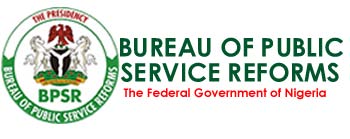 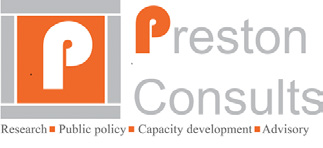 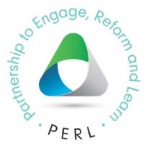 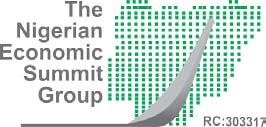 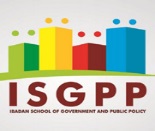 Programme Fragmentation & Duplication
Given that youth employment initiatives are inadequate to cater for the huge number of unemployed youth:
Similar interventions have ended up targeting the same 
population group
These uncoordinated job creation schemes under 
various incoherent frameworks create monitoring & 
delivery challenges
As programmes aren’t linked to & don’t complement 
   each other, their coverage is difficult to estimate
This limits the impact of these isolated initiatives
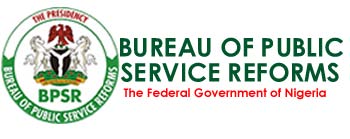 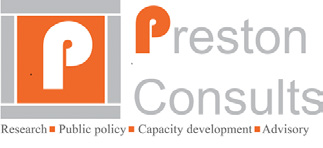 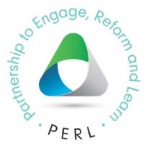 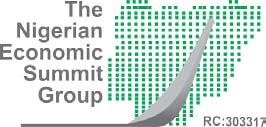 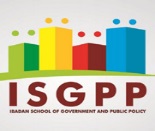 Inadequate M&E Systems
Current M&E information systems are inadequate
Most programmes don’t produce basic monitoring reports or track beneficiaries during programme implementation and after programme completion
With no rigorous evaluations, neither government nor other stakeholders can tell which programmes are working and which are not, and why
Adequate participant profiling, follow-up and monitoring systems 
help in responding to the needs of youths and enhancing 
programme participation & quality of delivery
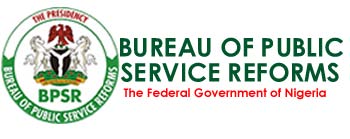 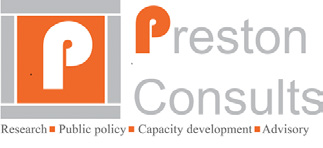 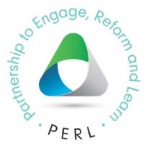 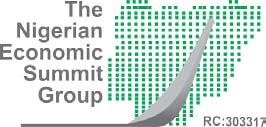 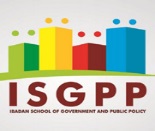 Political Considerations & Patronage
Addressing this challenge requires strong political will 
on the part of government
Incentives have been geared towards rewarding small groups rather than focusing on tackling youth unemployment
Efforts have focused on creating government agencies and positions to create room for patronage
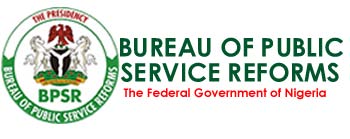 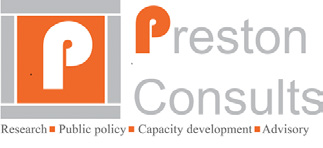 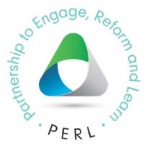 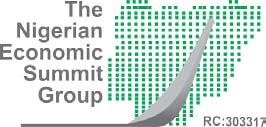 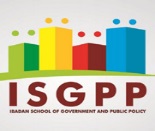 Policy Recommendations
Administrative Structure and Coordination
Private Sector Participation
Skills Development and Training
Impact Assessment, Monitoring & Evaluation System
Data and Information Mapping
Clear Action Agenda for the Nigerian Youth
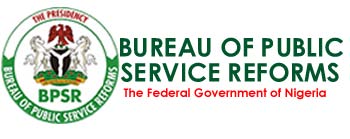 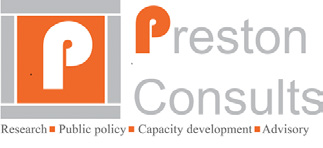 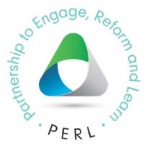 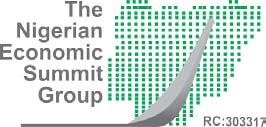 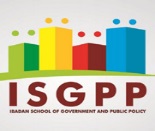 Administrative Structure and Coordination
Need for a coherent strategic approach to job creation
Understand the constraints to employment
Design policies to tackle these constraints
Revamp the programmes of different MDAs and give them specific roles in the holistic strategy
Central coordinating role (e.g. EMT; OSGF) to ensure implementation of the strategy
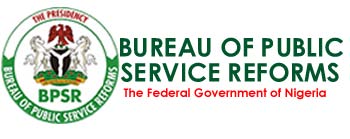 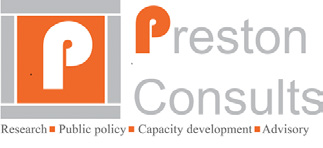 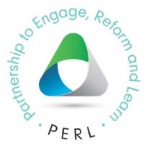 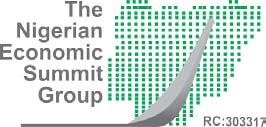 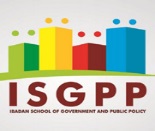 Private Sector Participation
Private Sector Job Creation
Private Sector and Industrialization Strategy
Create a conducive & business-friendly environment 
Involve and incentivize the private sector
Business-driven solution to youth unemployment
Diversification so as to enhance non-oil revenues and create more labour-intensive employment (e.g. Agriculture)
Focus on creating a vibrant manufacturing sector that will improve domestic production, promote exports and boost value-added and local content
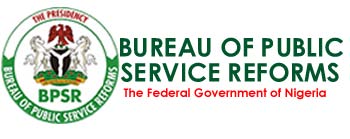 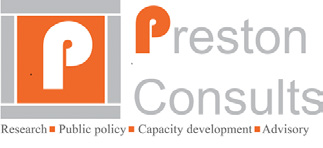 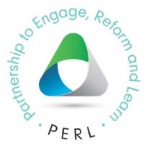 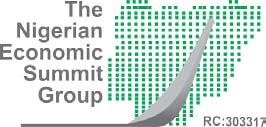 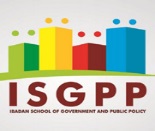 Skills Development and Training
Strengthen education system through increased capital funding, improved monitoring and standard setting for ensuring quality education
Identify skills gap/training needs and design appropriate skills-relevant training curricula
Scale up skills acquisition in ICT, Entertainment, Hospitality and Agribusiness
Update/review schools’ curriculum to ensure relevant learning content in line with global trend
Develop a National Skills Policy and National Programme to address the skills and capability challenges
Need for conduct of a skills-gap assessment across key sectors to show the required private sector skills to enhance productivity and value creation
Strengthen school-to work transition and linkages
E.g. review the GIS to enhance synergies between the private sector and fresh graduates
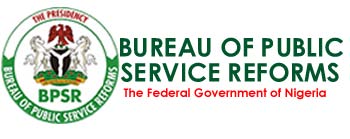 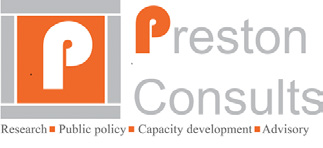 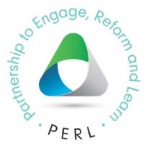 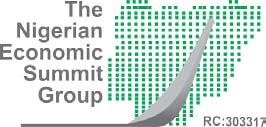 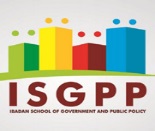 Impact Assessment and M&E System
Need for a complete inventory, diagnostics and profiling of existing youth employment initiatives. This will:
Help gather basic information on programme conception, design, activity details, no. of applicants and beneficiaries, and programme costs and results
Help ensure effective coordination and review of existing national and sub-national youth focused programs

Develop effective M&E systems in order to trigger a virtuous feedback loop. This will:
Inform corrective actions based on results
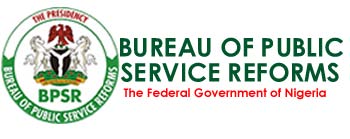 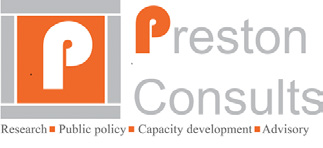 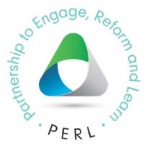 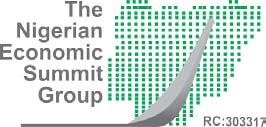 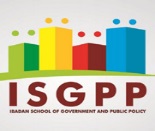 Data and Information Mapping
Disaggregate unemployment data by states, type of unemployment and reasons for unemployment. This will 
Improve policy makers’ ability to understand the unemployment challenge and design effective policies & programmes in response
Show the variations of the unemployed across different states and enable the design of effective and targeted government policies and programmes
Regular and up-to-date collection of sectoral and firm-level data on labour demand and required skills
Strengthen the relationship between the private sector and data-gathering agencies
Develop a system for mapping current and projected location-specific needs in order to match unemployed youths with available jobs
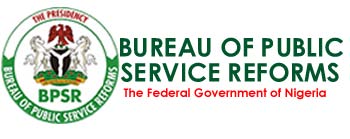 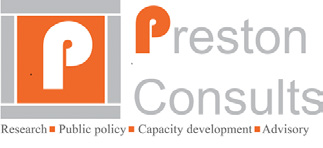 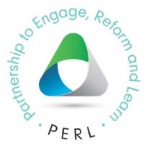 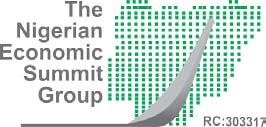 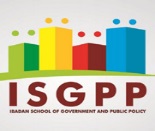 Clear Action Agenda for the Nigerian Youth
Need to strengthen the review process of the National Youth Policy and its implementation Strategy. This should:
Determine appropriate policy actions to harness the energies and resourcefulness of the Nigerian youth
Identify priority areas for youth development
Define clear roles and responsibilities of youth-related government agencies
Identify resources needed for policy implementation
Identify measures for supporting youth initiatives
Develop a National Skills Policy and Programme that addresses the skills and capability challenges
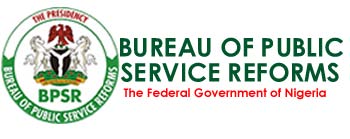 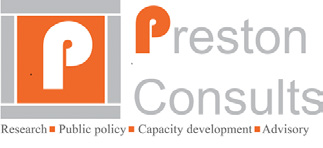 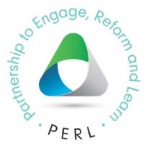 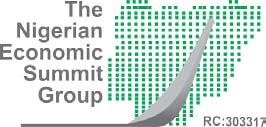 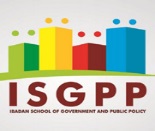 Thank You
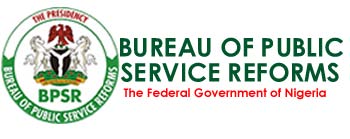 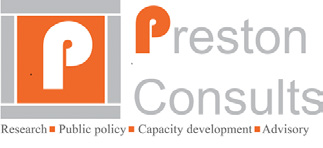 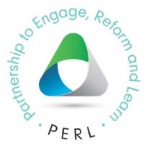 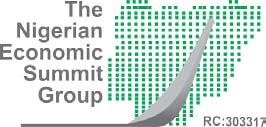 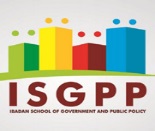